Mecânica4300153 – Segundo semestre de 2020
25a Aula. Gráficos de potencial
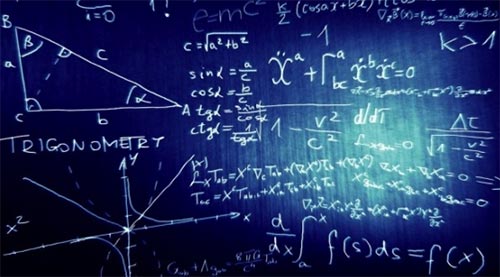 Nilberto Medina e Vito Vanin
medina@if.usp.br, vanin@if.usp.br
3/12/2020
Avisos
Participar das monitorias online

Listas de exercícios
Lista 10, somente os de números 3, 4, 5,  8, 18, 19, 22, 25 e 26.
Questionário da lista 8 está aberto até 5ª, 2:59

3ª Prova na 2ª ou 3ª feira

Prova substitutiva dia 14-15/12
Energia Potencial
Livro texto - HRK
12.3 Conservação da Energia Mecânica
12.5 Sistemas conservativos unidimensionais- solução completa

13.1 Trabalho realizado sobre um sistema por forças externas
13.2 Energia interna de um sistema de partículas
13.3 Trabalho do atrito
13.4 Conservação de energia em um sistema de partículas
13.5 Reações e decaimentos
Objetivos
Aplicações da energia em sistemas conservativos unidimensionais
Aplicações da energia em sistemas unidimensionais com atrito e forças conservativas
Definir equilíbrio estável e instável
Deduzir a força a partir do gráfico do potencial
Lista 9 – Exercício 8
Bumerangue com 125 g é arremessado de 1,06 m acima do solo com v = 12,3 m/s. Quando ele alcança a altura de 2,32 m, sua velocidade é 9,57 m/s.
Determine: o trabalho realizado sobre o bumerangue pela força da gravidade.
b) a energia cinética perdida devido à resistência do ar. Ignore o giro do bumerangue.
Solução por conservação da energia
Rascunho
Lista 10, exercício 19
Átomo de massa m à distância r de átomo de massa M, com m<<M. U(r) é a energia potencial. 
Descreva o movimento desse átomo quando a energia mecânica total:
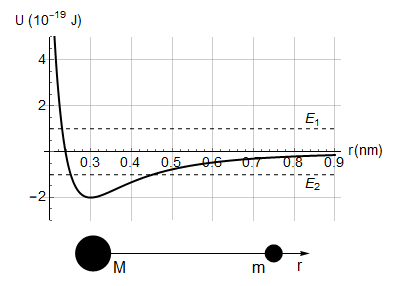 for maior que zero, como E1 representada no gráfico.
for menor que zero, como em E2.
Átomo oscila entre os pontos 0,25 nm e 0,45 nm (pontos de retorno), com velocidade máxima em 0,3 nm.
Lista 10, exercício 19
c,d,e) Para E1 = 1,0×10-19 J e r = 0,40 nm, determine:
o valor da energia potencial; a energia cinética e 
o módulo e o sentido da força atuante no átomo mais leve.
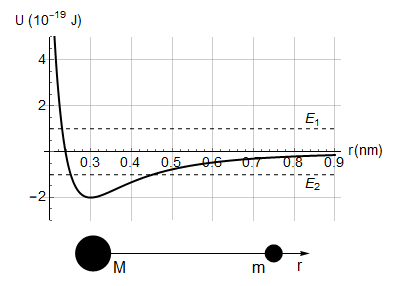 Sentido negativo
f,g,h) Para E2 = - 1,0×10-19 J e r = 0,40 nm, determine:
o valor da energia potencial; a energia cinética 
o módulo e o sentido da força atuante no átomo mais leve.
Átomo oscila entre os pontos 0,25 nm e 0,45 nm (pontos de retorno), com velocidade máxima em 0,3 nm.
Força em 0,25 nm é positiva e, em 0,45, é negativa – podem ser calculadas da mesma maneira que no item e
Lista 10, exercício 26 – partícula em movimento no potencial conhecido
Lista 10, exercício 26 – partícula em movimento no potencial conhecido
Máximo local
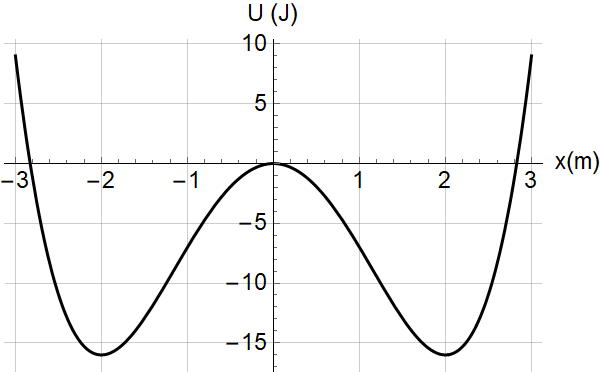 a) O potencial é nulo em x = -2,82; x = 0 e x = 2,82 m
Extremo do potencial  força nula
b) O potencial é máximo ou mínimo local em x = 0, x=2 e x=-2 m
Os máximos absolutos estão no infinito
Mínimo local e absoluto
Mínimo local e absoluto
Lista 10, exercício 26 – partícula em movimento no potencial conhecido
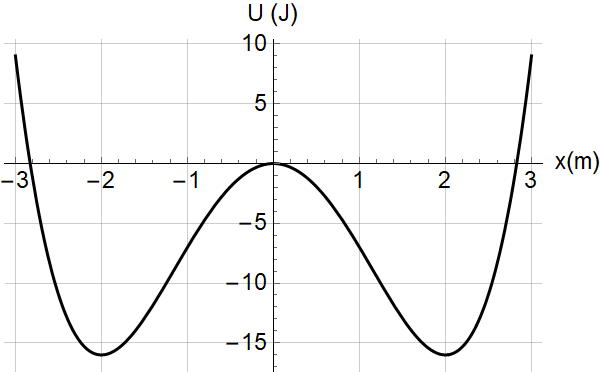 a intensidade da força que agirá inicialmente sobre a partícula.
em que sentido a partícula se deslocará inicialmente.
a energia total da partícula (cinética + potencial).
o maior valor da energia cinética que essa partícula pode atingir.
as posições em que a partícula para.
e) abandonada v=0 move-se no sentido da aceleração; como F>0, move-se para a direita inicialmente
g)
h) para v=0. Olhando o gráfico para E=-7 J, vemos que esses são pontos de retorno.
Note que é importante excluir as raízes negativas – a partícula nunca consegue atravessar a barreira do potencial
Lista 10, exercício 26 – partícula em movimento no potencial conhecido
i) Descreva o movimento que a partícula teria se fosse colocada em x = 4 m e, parada nessa posição, recebesse um impulso de módulo 90 kg m/s e orientado para a esquerda.
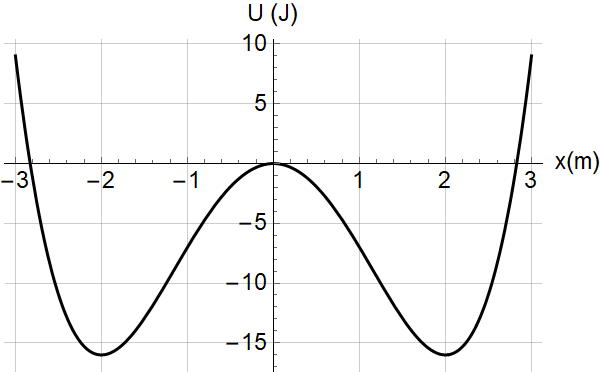 Embora esteja fora do gráfico, o potencial somente cresce quando x cresce a partir de 3, e somente decresce, quando x diminui a partir de -3.
Assim, impulsionada para a esquerda, a partícula aumenta de velocidade até x=2 m, 
reduz um pouco a velocidade de 2 m a 0 m, aumenta um pouco a velocidade de 0m ate-2m,
de onde passa a reduzir a velocidade até x = - 5 m, onde para e retorna,
Dai move-se no sentido positivo, aumenta de velocidade até x=-2 m, 
reduz um pouco a velocidade de -2 m a 0 m, aumenta um pouco a velocidade de 0m ate 2m,
de onde passa a reduzir a velocidade até x = -5 m, onde para e retorna,
Aumentando de velocidade até x = 2m e segue oscilando entre -5 e 5 m.
Lista 10, exercício 3
Bloco de massa m = 5,0 kg desliza na mesa com coeficientes de atrito estático e cinético 0,6 e 0,5; colide com uma mola de constante k = 250 N/m, relaxada. O bloco atinge a mola com velocidade de 1,0 m/s.
m
Qual a deformação máxima da mola ?
(ii) em (i)
Trabalho da força da mola = 0,5*250*0,073^2= -0,67 J
Trabalho do atrito: -0,5*50*0,073= -1,83 J
Variação de energia cinética:0-0,5*5*1^2= -2,5 J
Trabalho da resultante = variação de energia cinética
m
b) o que acontece depois que a mola atinge sua deformação máxima.
Fm
Fat
c) Qual a fração da energia inicial que é dissipada pelo atrito nesse processo.
Energia inicial
Até a próxima aula